Witajcie drodzy czytelnicy
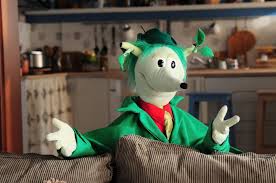 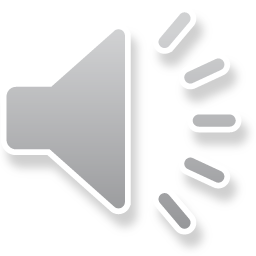 Poznajcie wielkiego detektywa 
Eugeniusza Łodygę
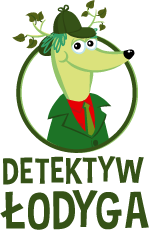 Uczniowie z naszej klasy poznali Detektywa z książek "Detektyw Łodyga na tropie zagadek przyrodniczych" wydawnictwa Skrzat, które znajdziecie w szkolnej bibliotece…
A MOŻE JUŻ SPOTKALIŚCIE DETEKTYWA??? 
Fani telewizji z pewnością go znają…
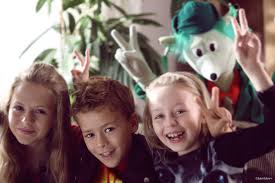 Bohaterami książek i programu są 
Detektyw Łodyga i czwórka rodzeństwa:
bliźniaki Tadzik i Zosia, Amelka oraz Hubert.
DETEKTYW ŁODYGA
szczególnie interesuje się przyrodą. W wolnym czasie lubi wiercić dziury w topionym serze, a jego ulubionym powiedzonkiem jest 
"to potwornie potworzasta katastrofa!"
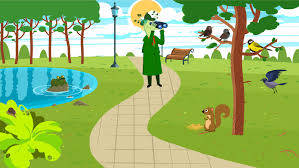 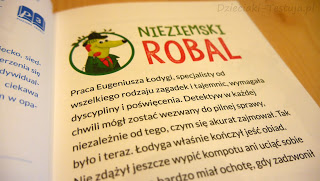 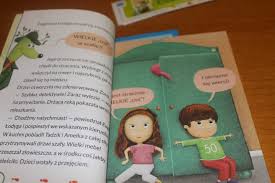 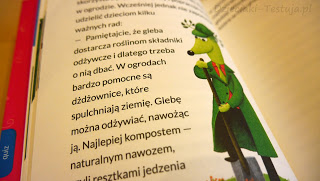 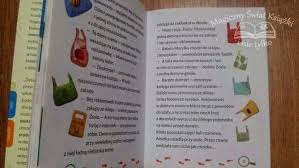 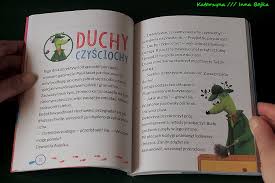 Seria książek porusza takie zagadnienia, jak recycling, dbanie o zwierzęta domowe, oszczędzanie wody i energii oraz ocieplanie klimatu
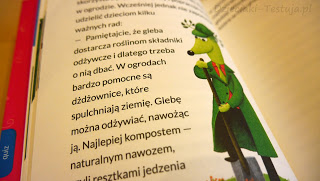 W każdej z tych niewielkich rozmiarów książkach znajdziemy cztery opowiadania, a każde ściśle związane z tematem przyrody. Dzieci zmagają się z pytaniami, które dokładnie tłumaczy im Łodyga.
Są też quizy!!! Tu sprawdzamy co zapamiętaliśmy z nauki detektywa
Oraz coś dla majsterkowiczów…
Na końcu książki znajdziemy dział Zrób To Sam, w którym są proste instrukcje wykonania akcesoriów, które przydadzą się bez wątpienia każdemu maluchowi. A przedmioty potrzebne do ich wykonania znajdziemy zapewne w każdym domu.
Nasza ulubiona historia to…
„Wielkie coś w szafie”
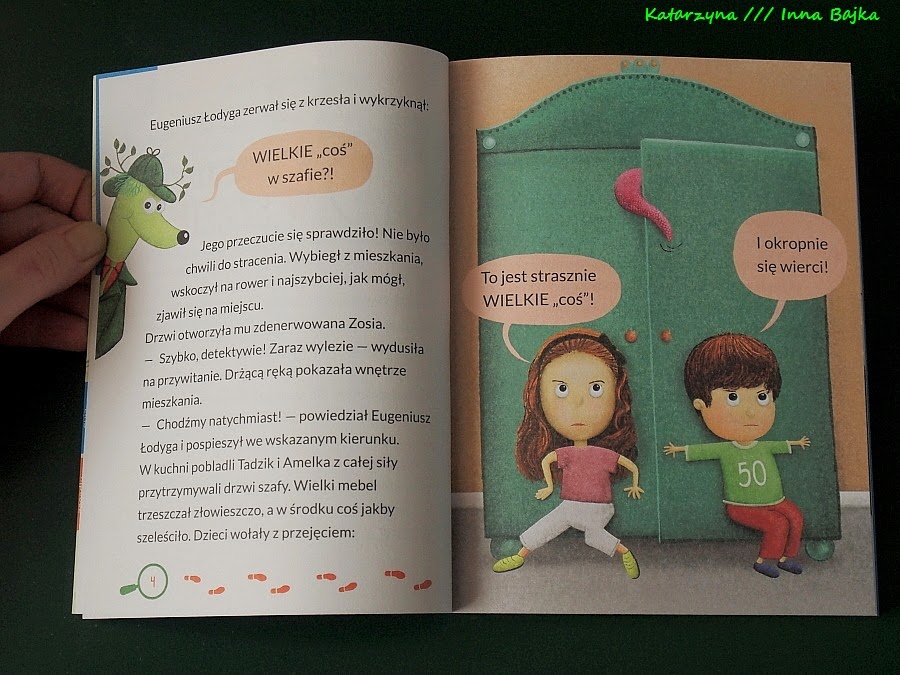 Dzieci musiały wezwać detektywa…
…aby pomógł wyjaśnić zagadkę
- HALO???
NO TO JEDZIEMY BADAĆ ZAGADKĘ…
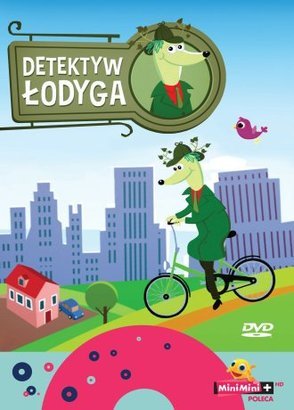 ROZWIĄZUJEMY
CO SIEDZI W SZAFIE
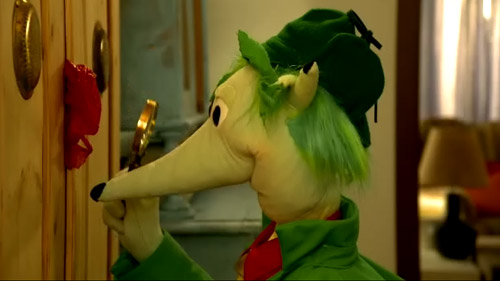 I WSZYSTKO SIĘ WYJAŚNIŁO
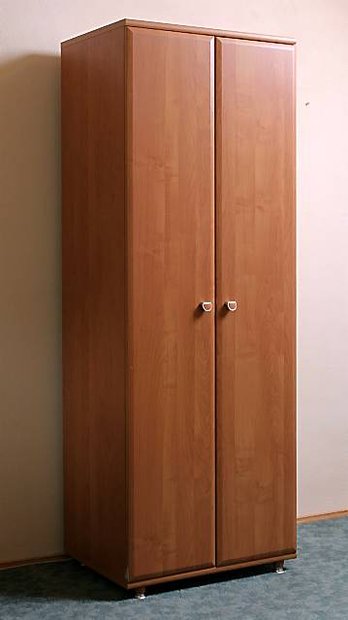 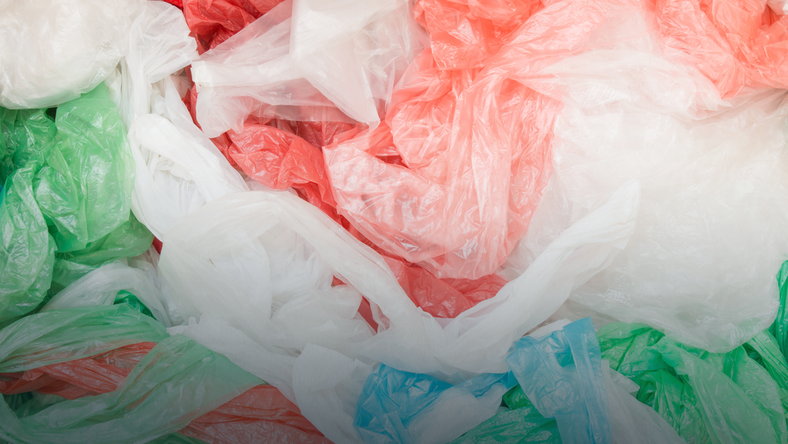 DZIECI PAMIĘTAJCIE BY UŻYWAĆ EKO TOREB
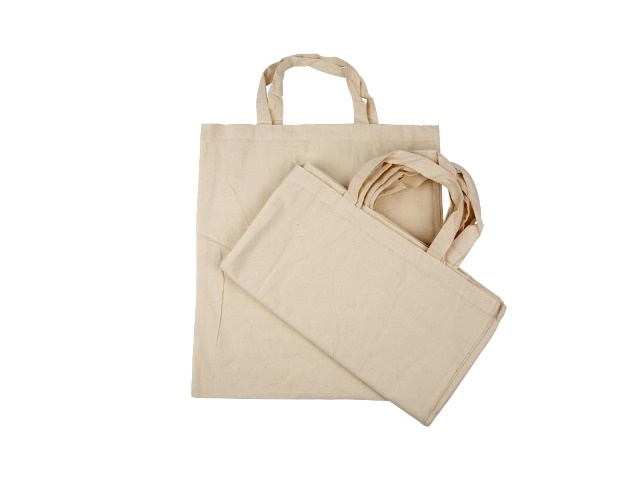 JEŻELI MASZ PROBLEM ZADZWOŃ DO DETEKTYWA ŁODYGI
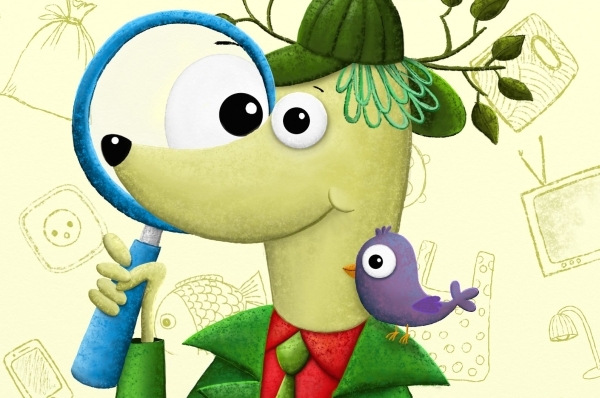 …lub przeczytaj książki z naszej biblioteki i dowiedz się co zrobić…
WYKONALI:

BIŃKOWSKI PIOTR I MITAL DAMIAN
oraz
pozostali uczniowie klasy 3a